GLI STANDARD GRI  e LE RELAZIONI CON GLI ESRS
Antonio Liguori
GRI: 
Sono report standard di sostenibilità attraverso cui l’azienda rendiconta le politiche aziendali analizzando l’impatto sociale delle proprie scelte aziendali e/o attività

ESRS
Ma quali sono le relazioni con gli ESRS ?

Di fatto stiamo solo assistendo ad un processo di armonizzazione europea di report di sostenibilità ambientale. Il 4 settembre 2023 l'European Financial Reporting Advisory Group (EFRAG) e il Global Reporting Initiative (GRI) hanno pubblicato una dichiarazione congiunta sull'elevato livello di interoperabilità raggiunto tra gli European Sustainability Reporting Standard (ESRS) e i GRI Standard.
A seguito del requisito della CSRD di adottare l’approccio della doppia rilevanza e di tenere conto degli standard esistenti, gli ESRS hanno adottato la stessa definizione di rilevanza d'impatto del GRI. Le definizioni, i concetti e le informazioni sugli impatti dell'ESRS e del GRI sono quindi completamente o, quando l'allineamento completo non è stato possibile, strettamente allineati.
Le imprese che già adottano i GRI Standard sono quindi avvantaggiate nella rendicontazione di sostenibilità secondo gli ESRS in quanto gli impatti rilevanti di un’impresa sono in generale il punto di partenza per l’identificazione dei rischi e delle opportunità correlati che sono richiesti anche dalla prospettiva di rilevanza finanziaria dell’ESRS.
L’elevato livello di interoperabilità consente inoltre di evitare l’onere di una rendicontazione multipla in quanto la rendicontazione secondo gli ESRS coincide con quella “with reference to” del GRI.
Gli Standard GRI supportano quindi le imprese nel conformarsi agli ESRS esistenti e le preparano meglio ad allinearsi ai futuri requisiti di rendicontazione europei.
Gli standard sociali del GRI sono 18 e attengono alle seguenti aree tematiche:



GRI 401: Occupazione 
						GRI 402: Gest. del lavoro/relaz.sindacali 
GRI 403: Salute e sicurezza sul lavoro 
						GRI 404: Formazione e istruzione 
GRI 405: Diversità e pari opportunità 
						GRI 406: Non discriminazione 
GRI 407: Libertà di associazione e contrattazione collettiva 
						GRI 408: Lavoro minorile
GRI 409: Lavoro forzato o obbligatori 
						GRI 410: Pratiche di sicurezza 
GRI 411: Diritti delle popolazioni indigene 
						GRI 413: Comunità locali 
GRI 414: Valutazione sociale dei fornitori 
						GRI 415: Politica pubblica 
GRI 416: Salute e sicurezza dei clienti 
						GRI 417: Marketing ed etichettatura 
GRI 418: Privacy dei clienti
Il primo standard GRI 401 rendiconta:
occupazione del personale
normative o le prassi adottate per regolare i rapporti di lavoro
come gestisce la discriminazione
compenso
promozione
riservatezza dei dati.
politiche per l’assunzione di nuovi dipendenti suddividendo per età, genere e regione
avvicendamento dei dipendenti suddividendo per età, genere e regione
benefici per i dipendenti a tempo pieno che non sono disponibili per i dipendenti a tempo determinato o part-time, specificando in cosa consistono (es. assicurazione sulla vita, assistenza sanitaria)
dati sul congedo parentale, esplicitando il numero di dipendenti che ne avevano diritto, il numero totale di dipendenti che ne hanno usufruito e altre informazioni
continuo GRI 401 e succ: livello occupazionale
Principio generale: ogni informazione utile a comprendere la struttura della forza lavoro impiegata in azienda. 
Qualsiasi informazione deve tradursi in grafici, tabelle oltre che in relazione 
 
Tipologia contratto di lavoro 
Spazi dedicati ai dipendenti 
Aspetti remunerativi e  aspetti dimensionali del personale impiegato 
Attitudine dell’impresa ad utilizzare dipendenti ad essa legata contrattualmente piuttosto che lavoratori assunti da agenzie esterne
 Forme contrattualistiche adottate: tempo pieno oppure part time
Contratti a tempo indeterminato piuttosto che  a tempo determinato.
Orario di lavoro prestato dai lavoratori
Politiche adottate in merito ai periodi di riposo e alle ferie
Politiche adottate in merito ai provvedimenti disciplinari e ai licenziamenti
Politiche per la tutela della maternità
continuo: livello occupazionale (GRI 401 e succ)
Iniziative di welfare aziendale messe in essere dall’impresa nei confronti dei propri dipendenti
Presenza in azienda di spazi dedicati ai lavoratori come per esempio:
alloggi per i dipendenti
mense aziendali e/o spazi per la pausa o per la ristorazione
accesso a servizi medico-sanitari.
Obiettivo di questa parte della relazione è pertanto quello di fornire un quadro, di carattere generale, circa l’organico impiegato in azienda con particolare riferimento ai legami giuridici che lo disciplinano e alle con dizioni di lavoro.
Informazioni specifiche
Per quanto concerne la forza lavoro impiegata (punto sub a), rappresentano informazioni importanti da illustrare:
il numero totale di dipendenti impiegati in azienda, le principali variazioni intercorse nell’esercizio e le relative motivazioni;
la suddivisione per qualifica (dirigenti, quadri, impiegati, operai);
la tipologia contrattuale (es. tempo indeterminato, determinato e apprendistato);
la suddivisione per fascia di età (es. meno di 30 anni, da 30 a 50 anni e oltre i 50 anni);
il tasso di nuove assunzioni;
le uscite per turnover e la relativa motivazione;
l’indicazione delle ore lavorate e delle ore di assenza indicando, dove possibile, la tipologia di assenza (malattia, infortunio, ecc.);
la suddivisione per genere e le differenti relazioni in funzione della qualifica, tipologia contrattuale, fascia di età, ecc.
Tali informazioni, oltre che da un punto di vista numerico, dovrebbero essere supportate da una parte descrittiva utile all’utilizzatore al fine di comprenderne le cause.
continuo: livello occupazionale GRI 401 e succ
continuo: livello occupazionale GRI 401 e succ.
continuo: livello occupazionale 401 e succ.
La suddivisione dei dipendenti per qualifica e per tipologia contrattuale sono in grado di dimostrare come l’impresa strutturi la propria forza lavoro al fine di attuare la propria strategia ed evidenzia la capacità dell’impresa di attrarre dipendenti qualificati e con profili diversificati.
continuo: livello occupazionale GRI 401 e succ.
continuo: livello occupazionale GRI 401 e succ
continuo: livello occupazionale GRI 401 e succ.
continuo: livello occupazionale GRI 401 e succ.
Cosa ci dicono questi tre ultimi grafici.?
Supposto che non trattasi di azienda in crisi, essi ci dicono che sono aumentate le dimissioni ed anche i licenziamenti ovvero evidenziano l’incapacità dell’azienda di trattenere la sua forza lavoro, di motivarla adeguatamente, incapacità di creare attrattività per l’azienda. Quindi insoddisfazione del personale dipendente
Ma, al contempo, ci dice anche che potrebbe trattarsi di un cambiamento nella struttura operativa e organizzativa del l’azienda, di una possibile trasformazione del capitale umano impiegato in azienda. Oppure una eventuale disomogeneità di turnover tra fasce di età e/o genere può indicare la presenza in azienda di problematiche o in- compatibilità tra management e determinate tipologie di dipendenti.
continuo: livello occupazionale GRI 401 e succ.
Anche le informazioni in merito alle ore impiegate in azienda dai dipendenti e le motivazioni delle assenze sono utili agli utilizzatori della rendicontazione non finanziaria. Tali dati possono infatti evidenziare, ad esempio, la presenza di eventuali situazioni di sottodimensionamento della capacità produttiva con conseguente richiesta di un elevato numero di ore di straordinario, oppure inefficienze riscontrate nel caso di ore di assenza ripetute dovute alle medesime problematiche.
continuo: livello occupazionale GRI 401 e succ.
continuo: livello occupazionale GRI 401 e succ.
continuo: livello occupazionale GRI 401 e succ.
L’indicazione dei dati per genere e per qualifica delle due ultime tabelle è utile al fine di comprendere la rappresentanza dei due sessi e l’utilizzo ottimale delle differenti competenze.
Caso pratico: bilancio Leonardo Group
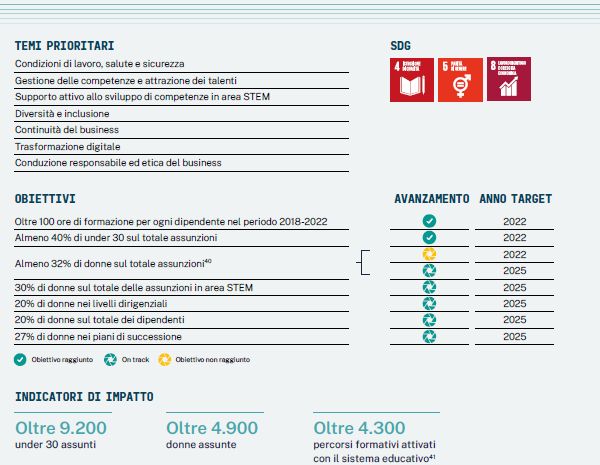 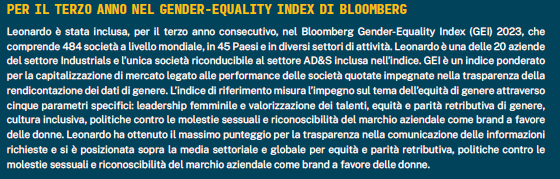 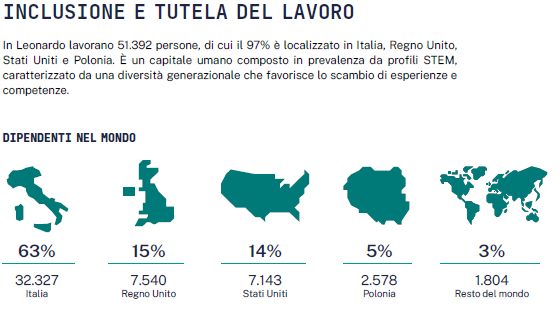 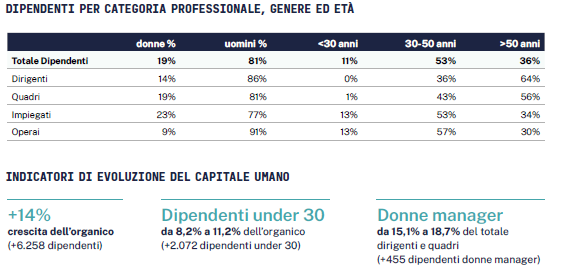 Ammortizzatori sociali (Leonardo Group)

Nonostante il graduale miglioramento nel corso dell’anno, Leonardo ha fatto ricorso ad ammortizzatori sociali nella Divisione Aerostrutture. 

La gestione delle insaturazioni è stata oggetto di confronto preventivo con le organizzazioni sindacali dei lavoratori (GRI 402), da cui è scaturita la sottoscrizione di appositi accordi sindacali, tra cui, per esempio, l’attivazione di un Fondo Solidale Istituti infradivisionale a supporto del personale del sito di Grottaglie nonché un nuovo ricorso al Fondo Nuove Competenze, entrambe iniziative i cui effetti si produrranno nel corso del 2023.
Prepensionamenti

Leonardo ha sottoscritto con le organizzazioni sindacali (GRI 402) un accordo per il  prepensionamento ex art. 4 L. 92/2012 (cosiddetta “Legge Fornero”) che potrà coinvolgere fino a 400 dipendenti del Gruppo che nel biennio 2023-2024 maturino i requisiti per il pensionamento nell’arco temporale massimo previsto dall’accordo. Tale accordo rappresenta inoltre una condizione abilitante per il contestuale  inserimento nel medesimo periodo di 600 nuovi dipendenti. Infine, Leonardo ha anche sottoscritto un accordo ex art. 4 “Legge Fornero” riferito al personale dirigente, con un massimo di 45 uscite che potranno concretizzarsi nel biennio 2023-2024.
Politiche di coinvolgimento dei dipendenti per meglio attuare processi interni di appartenenza all’azienda e di sviluppo aziendale

1) 
Intervistati ed ascoltati 4000 dipendenti 
Attuati processi e messi in atto strumenti volti a prevenire e contrastare oltre che rilevare fenomeni di corruzione
2)
Coinvolgimento di 5000 dipendenti progetto con la Bocconi di Milano
Acquisizione di strumenti e formazione in ambito di Diversity & Inclusion 
Nel Regno Unito, il comitato manageriale è responsabile di supervisionare la strategia di D&I e il top managment è coinvolto su tematiche specifiche. 
Negli Stati Uniti è presente un Diversity Advisory Group (DAG) e un DAG Team che promuove la cultura D&I a supporto del clima aziendale, della gestione dei talenti, del recruiting e delle iniziative di engagement. 
3) 
4000 dipendenti coinvolti un un’indagine realizzata dall’Università di Cassino 
Cogliere le attitudini dei dipendenti Leonardo su diversi aspetti legati alla gestione dell’innovazione 
4)
11.000 dipendenti intervistati per comprendere i cambiamenti delle abitudini negli spostamenti casa-lavoro
Definire gli interventi prioritari da realizzare nei siti aziendali per offrire alternative all’uso dell’auto privata e ridurre gli spostamenti
Valorizzazione delle competenze
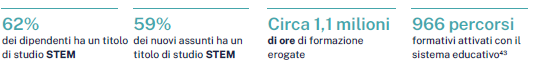 Love for learning: 
Leonardo è l’unica azienda italiana che ha messo a disposizione di tutti i dipendenti nel mondo l’offerta formativa coursera, piattaforma leader mondiale nei MOOC. I circa 4.600 corsi, accessibili da casa e da ufficio, sono prodotti dalle migliori università del mondo. I partecipanti possono conseguire le certificazioni per i corsi seguiti, migliorando così il proprio livello di employability. L’efficacia dell’iniziativa è confermata dal crescente numero di iscritti, oltre 11.870, con 46.000 corsi avviati e 246.500 ore di formazione fruite con riferimento a tematiche di cloud computing, big data, machine learning, artificial intelligence e cyber attack. Per rendere ancora più mirata l’esperienza formativa, è stata avviata la progettazione di percorsi formativi per ruoli professionali in ambito ingegneria, particolarmente esposti al pericolo di obsolescenza professionale.
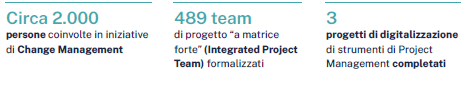 Leonardo Project Management Model
Il Leonardo Project Management Model (LPMM) è il nuovo processo aziendale con l’obiettivo di migliorare la performance dei progetti in termini di tempi, costi, qualità e soddisfazione del cliente. Volto a rafforzare il ruolo, l’autonomia decisionale e lo sviluppo professionale e manageriale dei project manager e dei membri dei team di progetto, diffondendo la cultura di team working, collaborazione cross-divisionale e condivisione di conoscenze.

Piani di successione manageriali
Contemporaneamente sono stati coinvolti 1300 dipendenti per la formazione di FUTURE LEADER 
Quindi l’azienda vuole valorizzare le risorse interne, motivarle, gratificarle ma soprattutto dall’interno vuole creare i futuri dirigenti
Risultato dei piani di successione managerialidonne 23%             35%
Segue breve panoramica sui restanti GRI 400
Salute e sicurezza
Un tema di grande rilevanza per le aziende è quello legato alla salute e sicurezza dei dipendenti, motivo per cui lo standard GRI dedicato, il 403, presenta numerose informative da rendicontare. Tra queste si trova quella relativa all’eventuale sistema di gestione dedicato alla salute e sicurezza sul lavoro, per cui viene richiesto di indicare se il sistema è certificato e se è stato implementato per adempiere a requisiti di legge. L’informativa 403-2 richiede invece di descrivere i processi messi in atto per identificare i pericoli sul lavoro e come viene svolta la valutazione dei rischi, oltre che a una serie di altre informazioni concernenti la sicurezza sul luogo di lavoro. In continuità con l’informativa 403-2, per promuovere una cultura aziendale attenta alla salute dei propri lavoratori, le aziende devono comunicare i propri sforzi nel garantire l’accesso ai servizi per la salute professionale, compresa la formazione dei lavoratori su salute e sicurezza.

Altri dati specifici richiesti sono, ad esempio, il numero di dipendenti le cui attività e/o luogo di lavoro sono sotto il controllo dell’organizzazione, il numero e il tasso di infortuni sul lavoro registrati per tipologia e il numero di ore lavorative svolte e i dati legati alle malattie professionali. Tra gli standard a sfondo salute e sicurezza rientra il GRI 416. Questo riguarda principalmente il ciclo vita di prodotti o servizi per i quali è importante tenere monitorati gli effetti sulla salute e sicurezza delle persone, in questo caso l’organizzazione è chiamata ad indicare su quali prodotti o categorie viene svolta un’analisi per valutare e tenere sotto controllo gli effetti negativi di questi. Inoltre, è utile indicare il numero di casi di non conformità relativi agli impatti di salute e sicurezza.
Diritti umani
La serie 400 si focalizza anche sul rispetto dei diritti umani e sulla rendicontazione di indicatori inerenti. Ad esempio, lo standard 406 del GRI affronta il tema della non discriminazione. Questo standard chiede all’azienda di comunicare il numero totale di episodi di discriminazione verificatisi all'interno dell'organizzazione e le misure adottate in risposta a tali episodi.
 Lo standard 407 affronta il tema della libertà di associazione e contrattazione collettiva, concetti disciplinati da documenti elaborati da organizzazioni come l’Organizzazione internazionale del lavoro (OIL) e dalle Nazioni Unite. La libertà di associazione è un diritto umano, per cui Il GRI richiede di rendicontare come l’azienda gestisce il tema, fornendo una panoramica sulle politiche aziendali. Chiede poi di specificare la presenza di attività o fornitori presso i quali questi diritti potrebbero essere violati e di riportare le relative misure di correzione intraprese. Il GRI 408 è invece specifico sul lavoro minorile, tema affrontato a livello internazionale dalla Convenzione 138 dell’OIL. In questo caso viene richiesto alle aziende di fornire informazioni riguardo la gestione del tema e dati su attività o fornitori presso cui si può verificare un rischio significativo di episodi di lavoro minorile o di esposizione di giovani a lavori pericolosi.
 In relazione allo standard precedente, il GRI 409 si occupa di lavoro forzato o obbligatorio. Secondo l’informativa 409-1, l’organizzazione è tenuta a indicare presso quali attività o fornitori è presente un rischio reale di episodi di lavoro forzato o obbligatorio, insieme alle misure di correzione adottate. Le informazioni devono essere suddivise per tipo di attività e Paesi o aree geografiche dove si verifica il rischio. Per quanto riguarda invece lo standard 410, pratiche di sicurezza, devono essere fornite informazioni sul comportamento del personale di sicurezza, in particolare, in relazione al rischio di uso eccessivo di forza o di violazione di diritti umani. È necessario fornire dettagli riguardanti la formazione sulle politiche aziendali in materia di diritti umani ricevuta dal personale di sicurezza. Nel caso in cui questo personale provenga da aziende esterne, è importante verificare se la formazione ricevuta sia in linea con la filosofia aziendale su questi temi. Invece, con lo standard 411 si affronta il tema dei diritti delle popolazioni indigene. L’organizzazione dovrà segnalare ogni violazione dei suddetti diritti e quali provvedimenti sono stati presi in merito, in particolare è chiamata a condurre un processo di due diligence nelle regioni dove opera, per garantire che non siano occupate o possedute da comunità indigene.
Stakeholder esterni
Nel momento in cui un'azienda avvia un'attività, le persone o le comunità residenti nelle vicinanze possono subirne gli effetti, sia positivi che negativi. Ad esempio, se da un lato si possono creare nuovi posti di lavoro, dall'altro potrebbe verificarsi un aumento dell'inquinamento locale. Per identificare ed evitare ripercussioni sulla comunità dovute alle proprie attività, un’azienda può implementare dei processi di consultazione e coinvolgimento degli stakeholder, stabilendo così delle linee di comunicazione volte a conoscere il punto di vista delle comunità locali. Secondo il GRI 413 l’organizzazione che rendiconta deve fornire informazioni sulle attività che coinvolgono la comunità locale. Queste includono valutazioni sugli impatti sociali e ambientali derivanti da consultazioni con gli stakeholders, programmi di sviluppo della comunità, processi di reclamo in corso e altre informazioni rilevanti. 
Il GRI 414 riguarda la valutazione sociale dei fornitori. È possibile, infatti, che l’azienda che rendiconta sia coinvolta in impatti sociali negativi derivanti dalle attività dei propri fornitori. L’azienda è quindi chiamata a rendicontare, secondo le informative 414-1 e 414-2, quanti fornitori nuovi sono stati selezionati tramite processi di due diligence, quanti fornitori sono stati valutati secondo criteri sociali e quanti fornitori hanno avuto una valutazione negativa in termini di impatto sociale.
Lo standard 415 affronta il tema della politica pubblica attraverso la richiesta di indicare, oltre alla consueta gestione del tema, il valore monetario totale dei contributi politici finanziari concessi dall’organizzazione ed i relativi destinatari.
Il tema delle etichettature non fuorvianti ha riscontrato negli ultimi tempi un grande interessamento, confermato anche dalla Proposta di Direttiva sulle asserzioni ambientali della Commissione Europea del 2023. Le etichette forniscono infatti delle informazioni cruciali al consumatore e, se comunicate male, rischiano di indurre i consumatori a fare scelte basate su informazioni erronee o ingannevoli, compromettendo la loro salute, sicurezza e benessere. Anche il GRI, con lo standard 417 ricopre il tema delle etichettature e della comunicazione verso il pubblico, chiedendo alle aziende di fornire dettagli sul contenuto delle proprie etichette. Queste informazioni dovrebbero specificare se le etichette indicano l'origine dei prodotti, la presenza di sostanze nocive, le pratiche di smaltimento e altri dettagli rilevanti. 
Infine, l’ultimo standard del pilastro sociale del GRI è il 418 e riguarda la privacy dei clienti, anch’esso un tema che negli ultimi anni ha acquisito sempre più valore con l’avvento di nuove tecnologie. In questo caso l’informativa 418-1 richiede una rendicontazione puntuale sul numero dei reclami ricevuti dall’azienda riguardo a violazioni della privacy dei clienti, il numero di episodi di fuga o furti di dati e la perdita di essi.
Conclusioni
Con questo si giunge al termine della rendicontazione di sostenibilità e agli standard GRI. È fondamentale sottolineare che nel percorso verso una realtà aziendale più sostenibile, non si possa trascurare l'importanza della verifica del report di sostenibilità. Questa fase è cruciale poiché garantisce l'affidabilità e la credibilità delle informazioni divulgate. La verifica del report non solo è sinonimo di trasparenza, ma rappresenta anche un'opportunità per migliorare i processi interni ed efficientare l’uso delle risorse. Pertanto, investire risorse nella verifica del report di sostenibilità è un passo essenziale per costruire fiducia tra gli stakeholder e aumentare la propria competitività sul mercato.
				
						Antonio Liguori